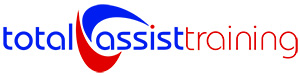 GENERAL DATA PROTECTIONS REGULATIONS (GDPR)
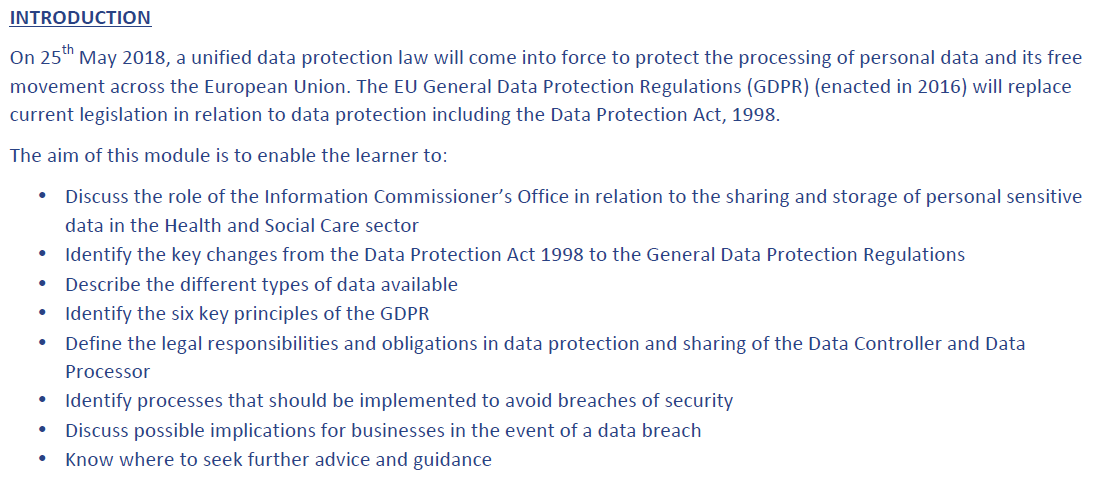 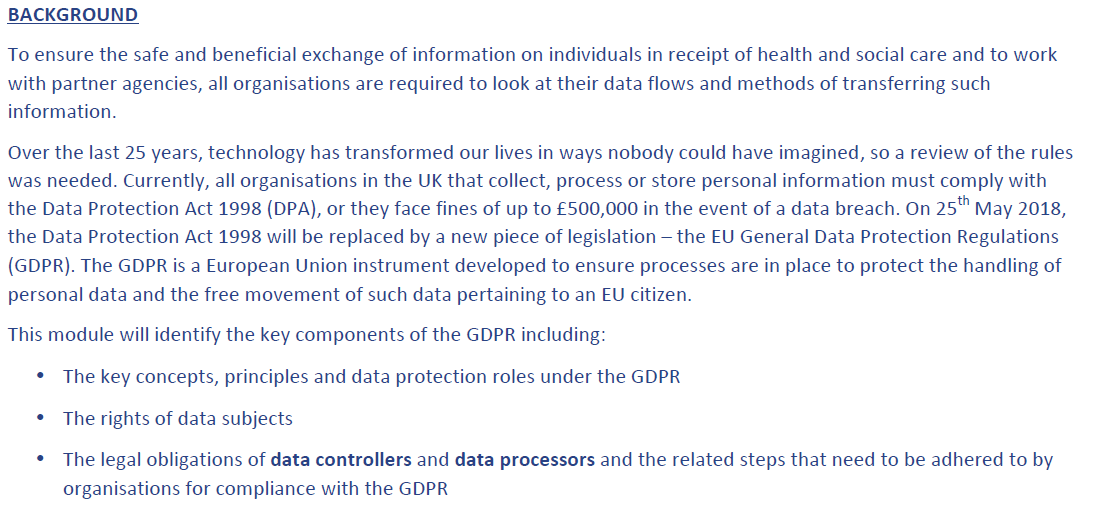 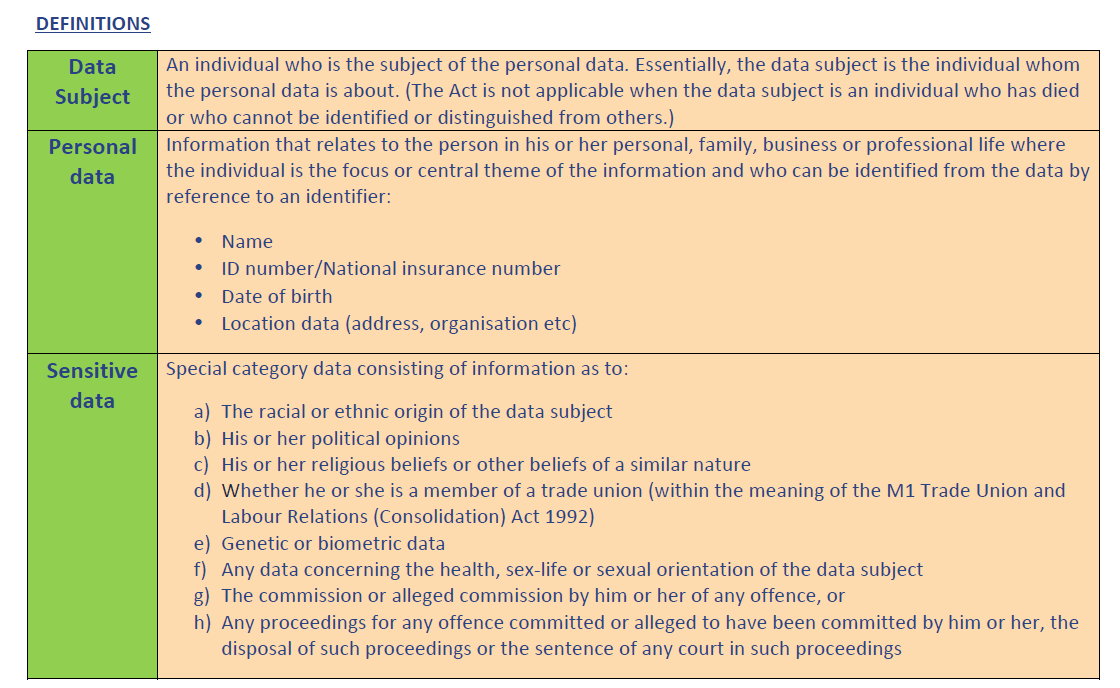 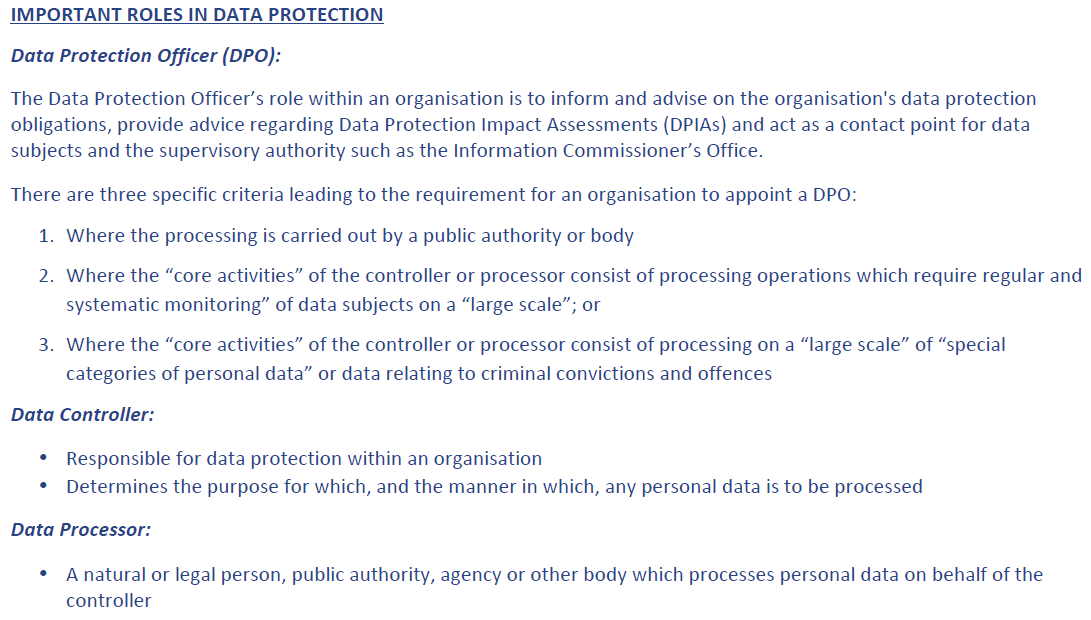 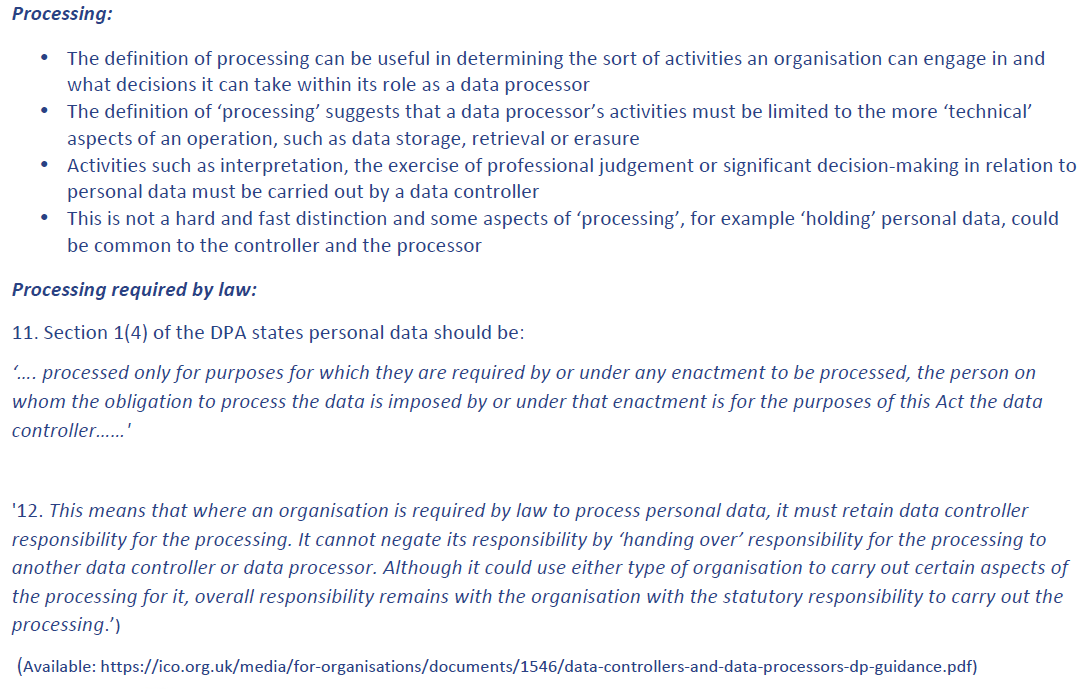 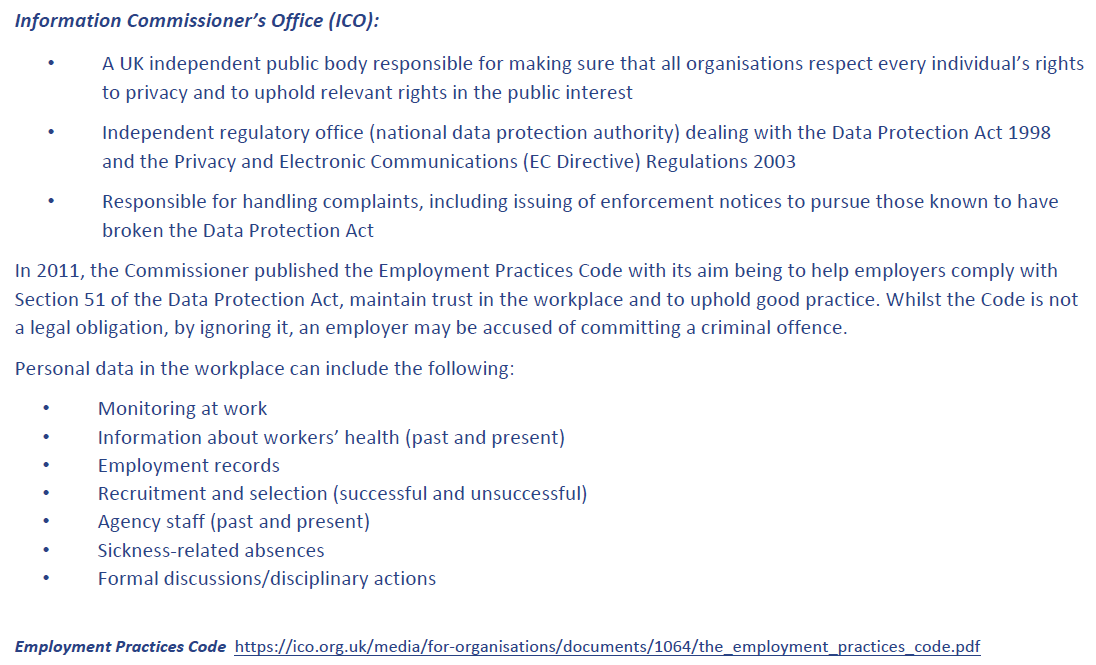 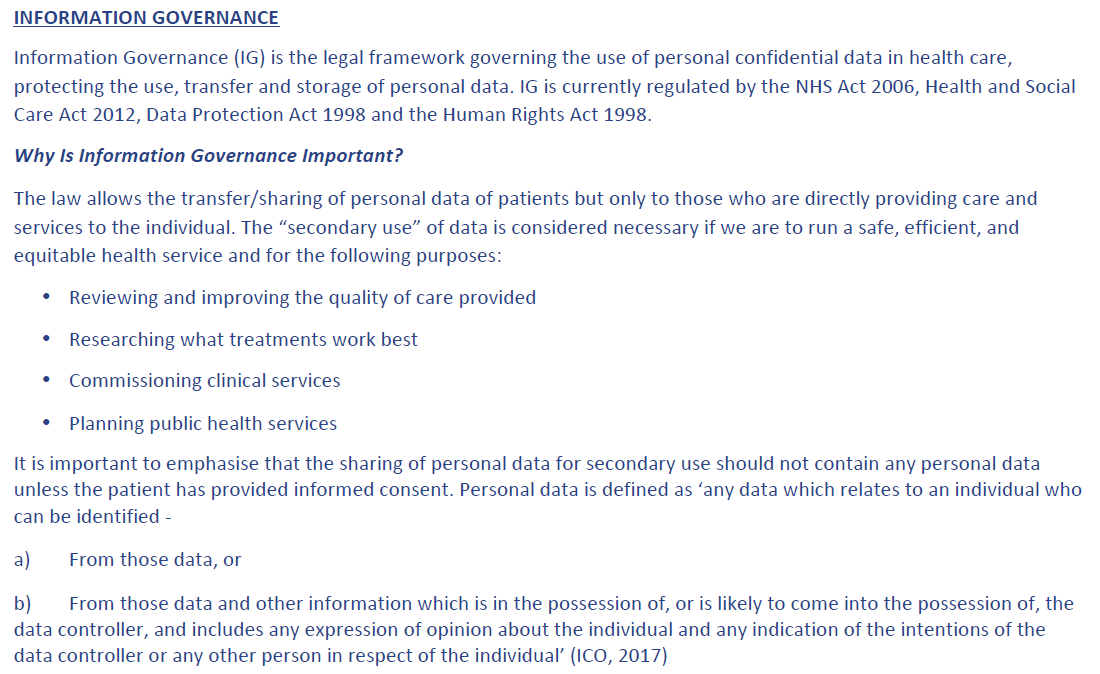 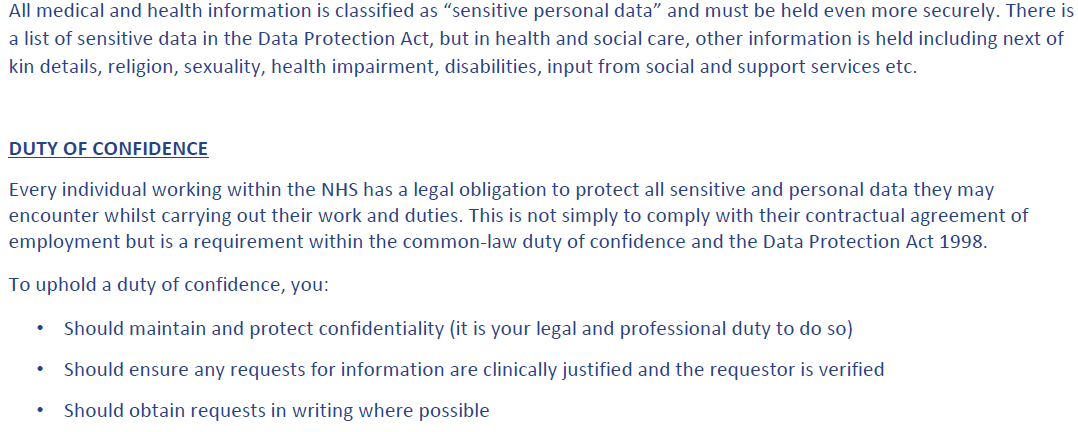 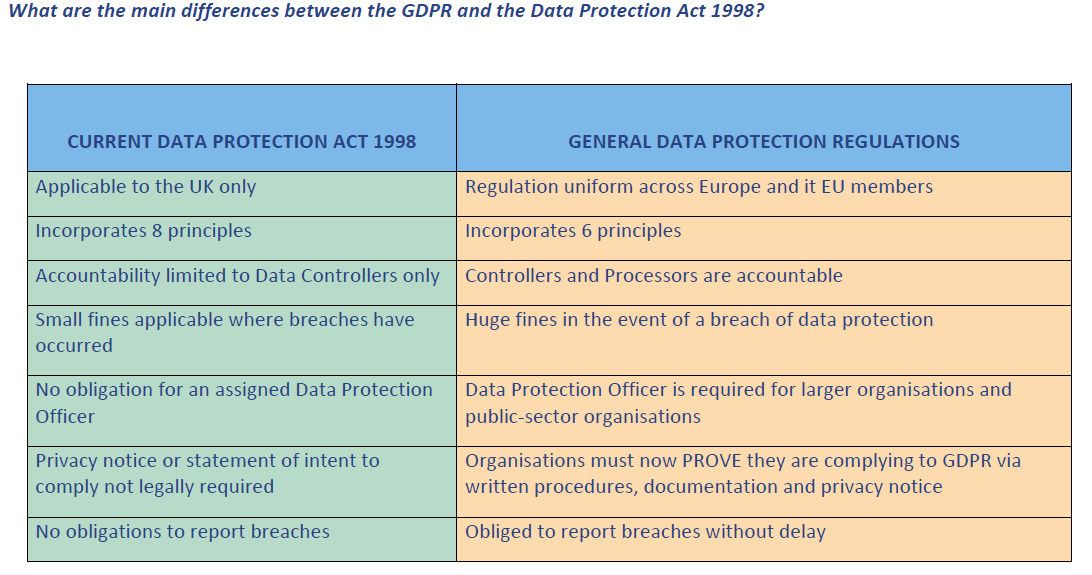 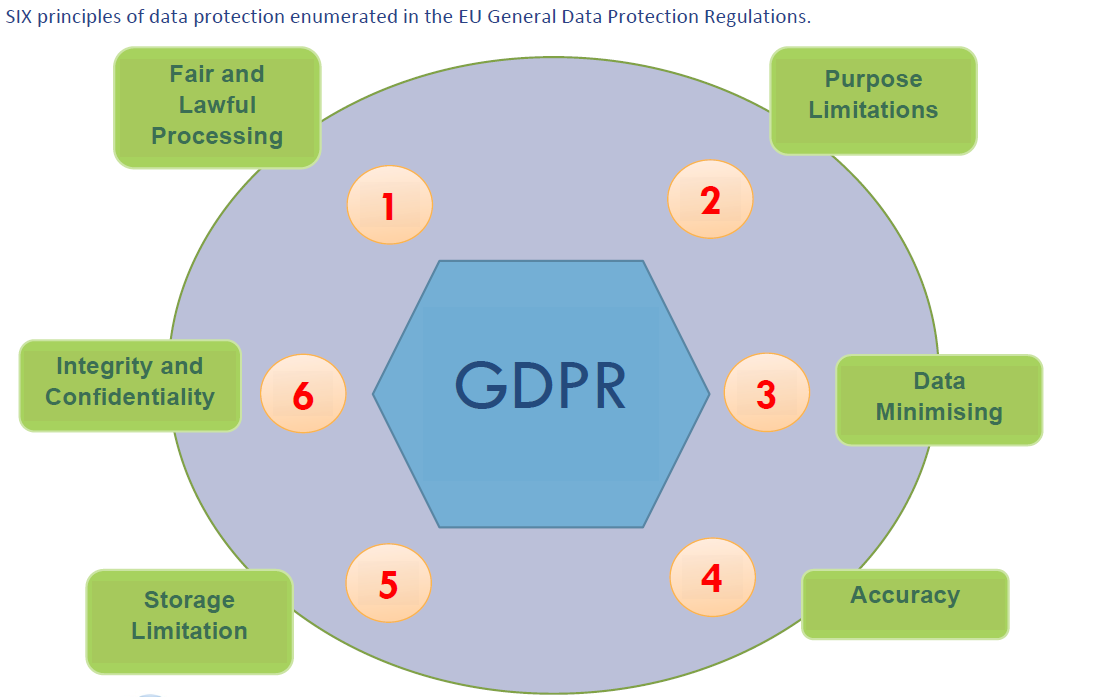 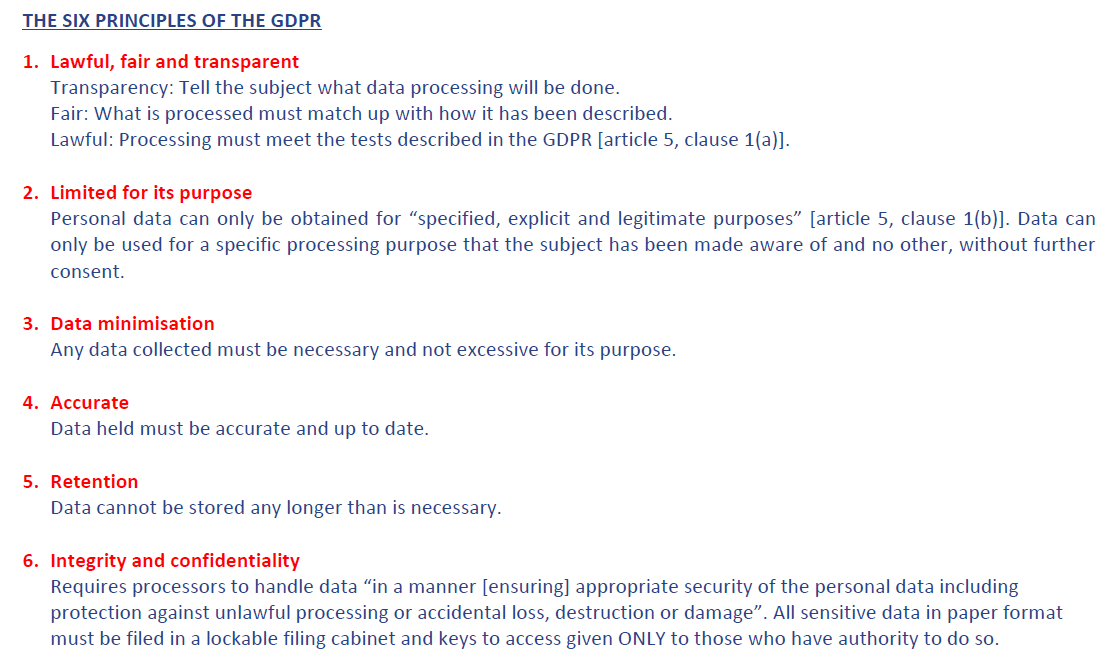 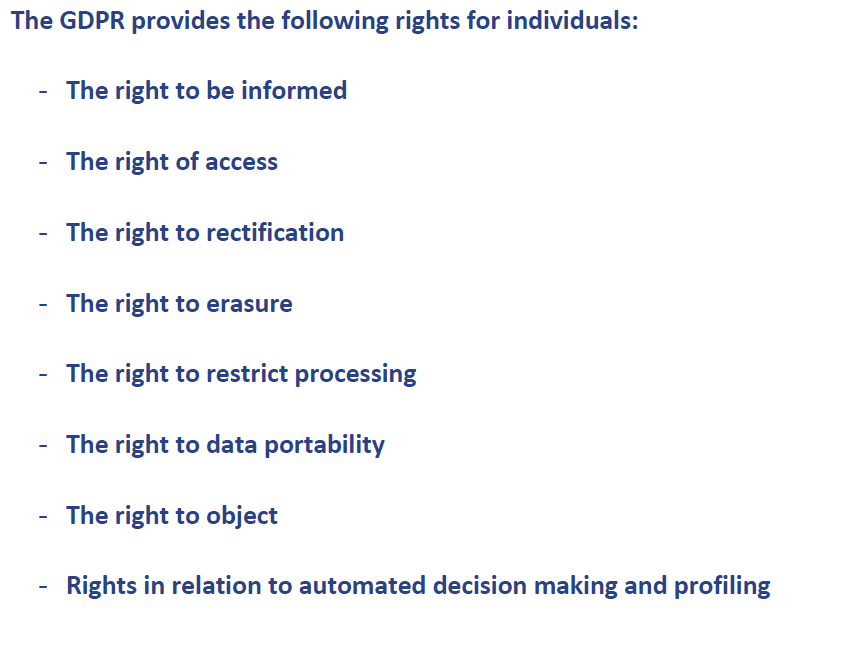 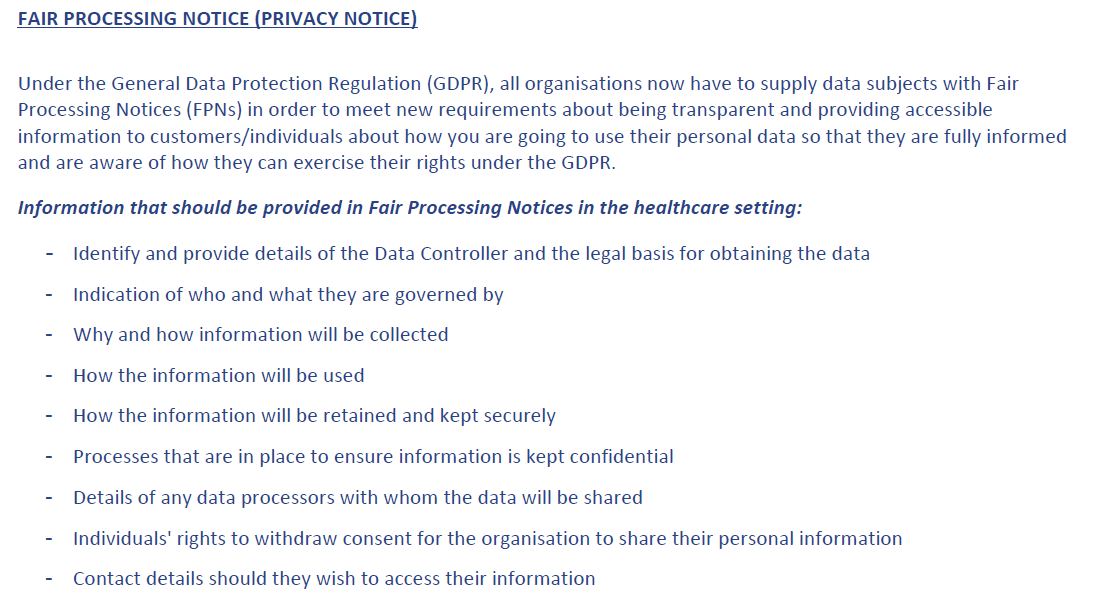 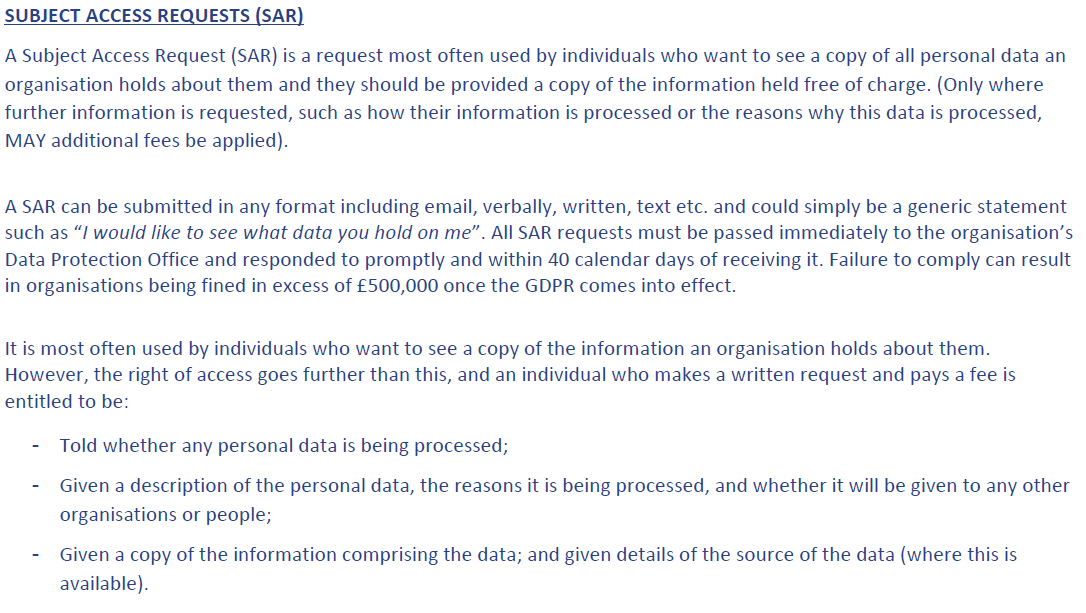 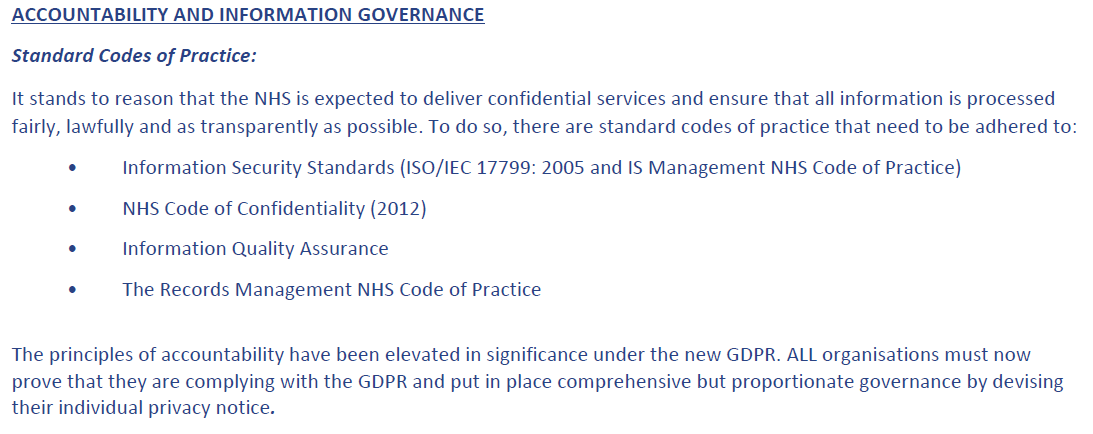 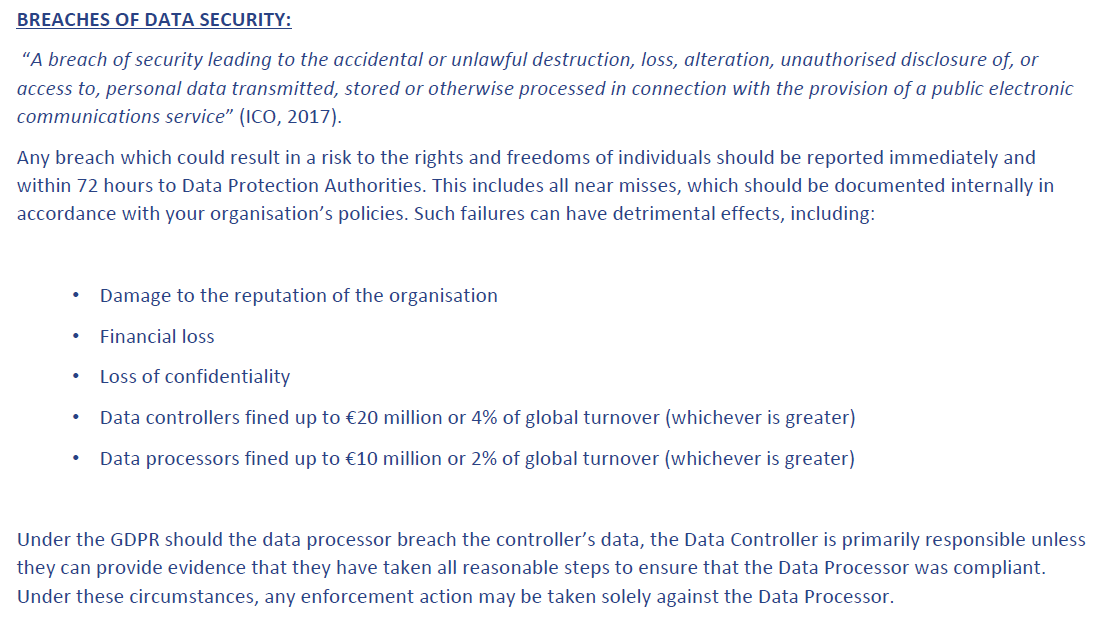 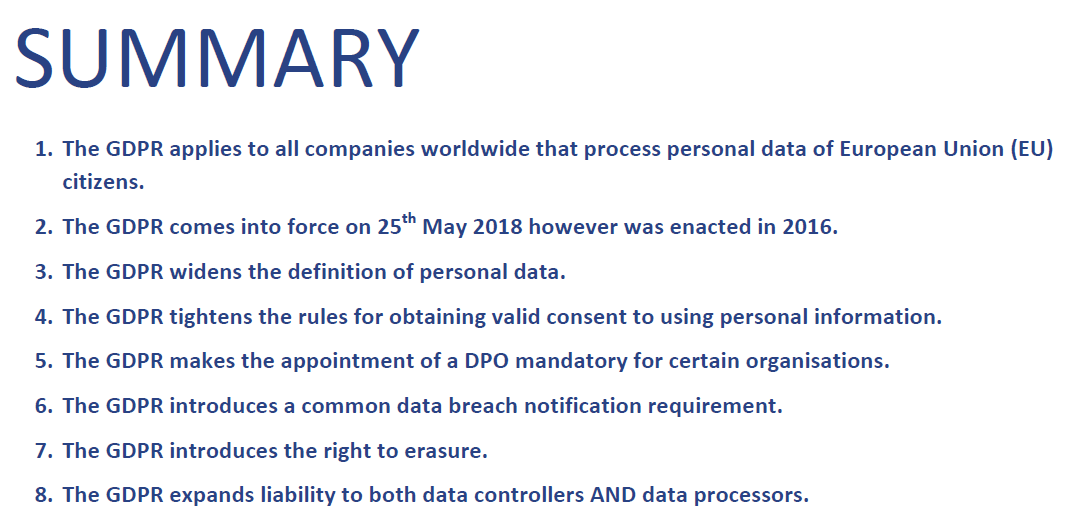 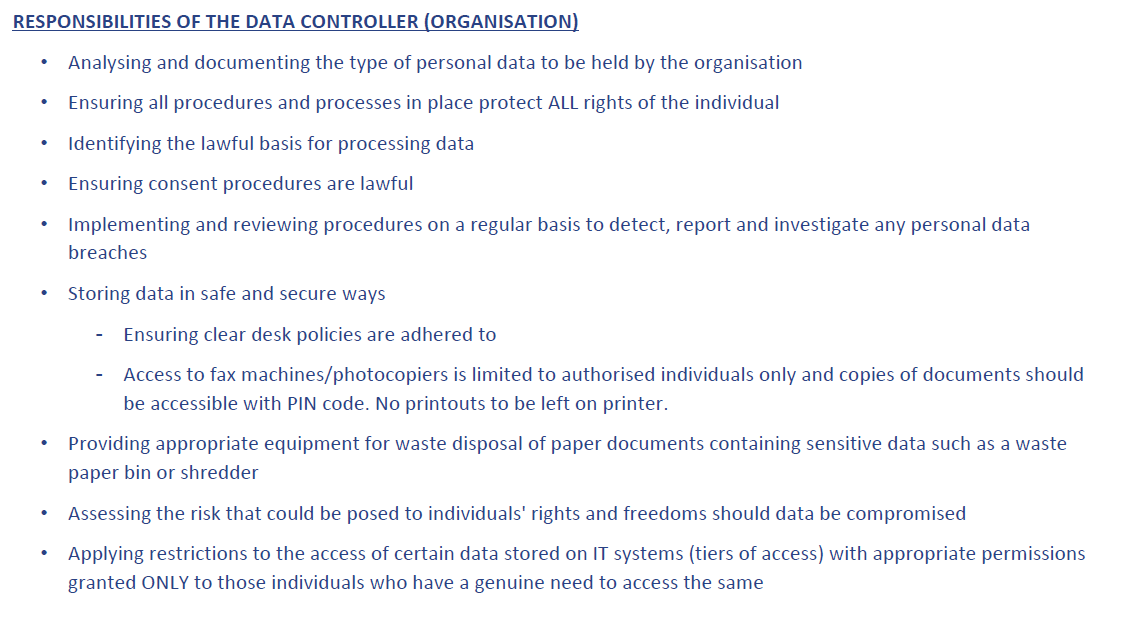 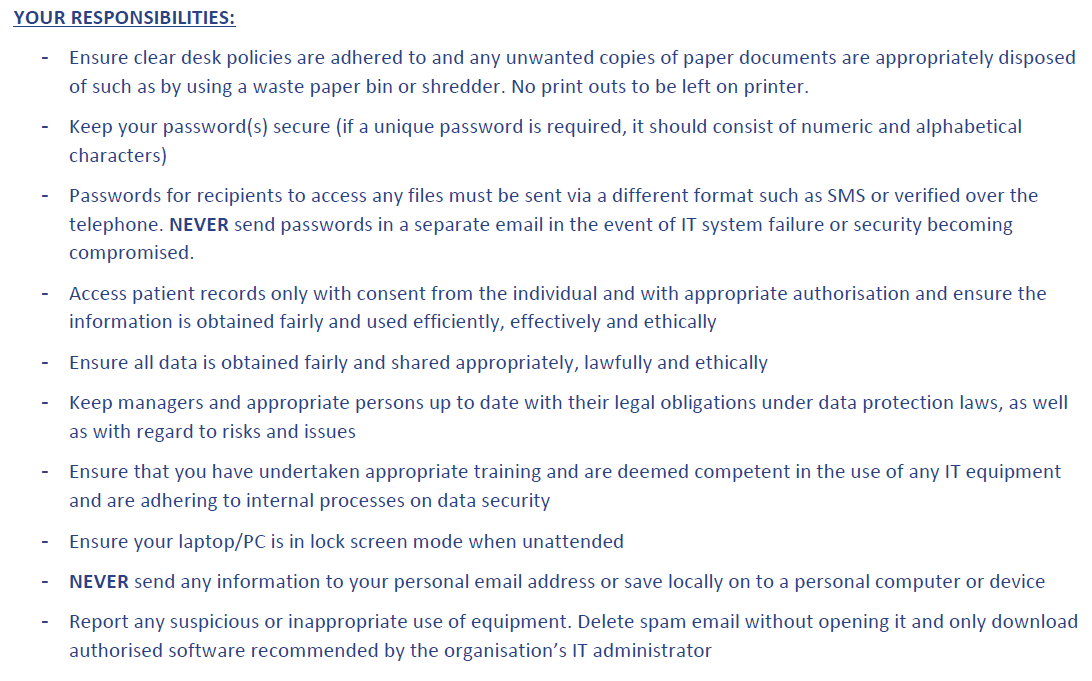 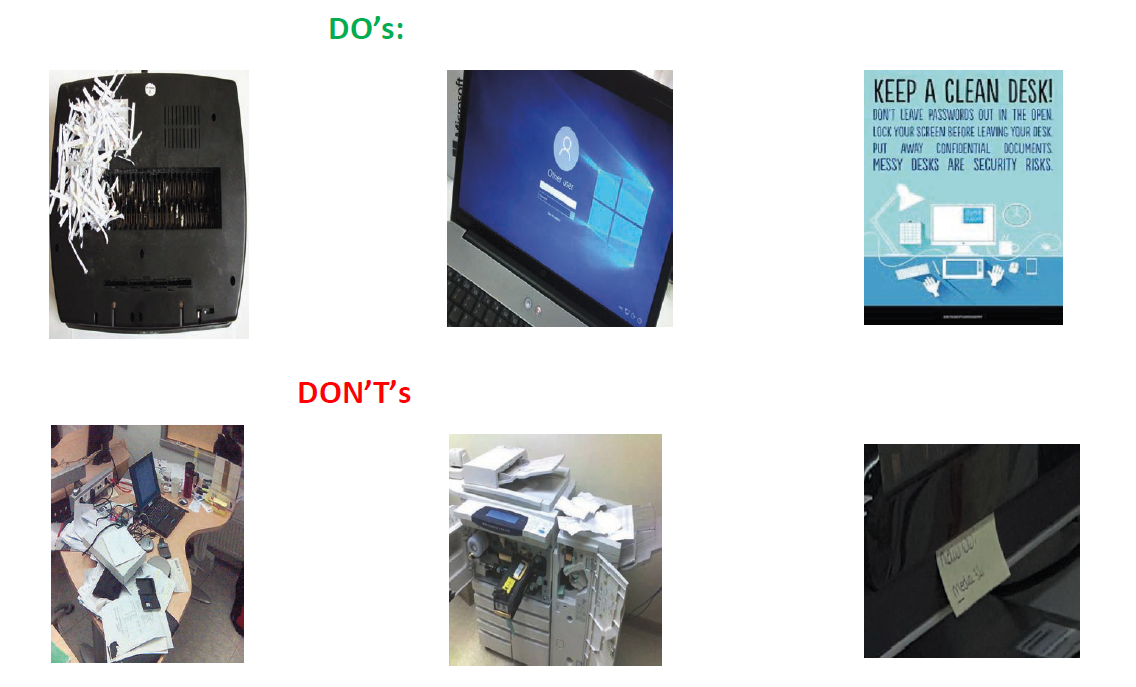